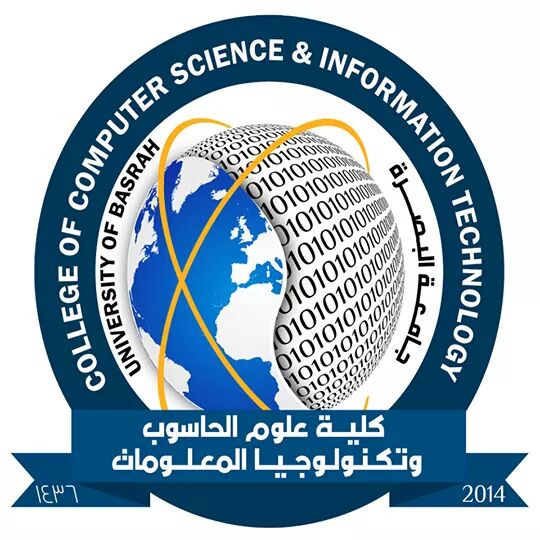 Lecture 3
Research MethodologyM.Sc. Degree2021-2022Prof.Dr. Abbas H. AlasadiEmail : abbashh2002@gmail.comUniversity of BasrahCollege of Information TechnologyComputer Information System Department
Criteria of Good Research
The purpose of the research is clearly defined. A research study with clearly defined purpose finds a wider acceptance and acknowledgement within the research community.
The research method should be defined in a clear manner with sufficient detail. This will allow the repetition of the study in future for further advancement, while maintaining the continuity of what has been done in the past.
Any limitations and assumptions made by the researcher during the course of the study should be clearly highlighted in the research. This will support the findings of the research study, in case someone tries to validate the study findings
As far as possible, the research design should be planned in a way that the results generated are as objective as possible. This will provide an easier understanding about the findings of the research.
There should be sufficient data to investigate the research topic. And the researcher should carefully check the reliability and validity of the data.
In order to deliver a good research, a researcher should confine the conclusions to those justified by the data.
A good research depends a great deal on the integrity and commitment of the researcher.
2
Requirements of a Good Research
Systematic: A research proceeds through a series of steps and stages. It follows a logical flow which must be understood by the researcher.
Accurate: Research emphasizes the importance of correspondence between what you say, you have observed and what has actually occurred.
Precise:  A research aims at estimating the exact amount of the event that has occurred  or may yet  to occur.  Statistics is useful if you quantify the incidence of the event being observed. Quantitative method is used if the researcher is interested in characterizing the event.
Recorded:  Observations must be recorded. Documentation ensures that other researchers of interested parties will be able to check the validity of the method applied for a particular investigation and the quality of the results obtained.
Objective:  One’s observations must not be influenced by personal preferences, prejudices, biases, attitudes and feelings. Scientific research is undertaken through an assessment of what is rather than what ought to be. Subjective influences may take place especially when dealing with human behavior.
Controlled conditions:  Conditions are controlled to eliminate other factors or variables that might intrude into the observation of the major factors variables to be investigated.
3
Qualities of a Good Researcher
Be curious (كُن فضولي): raises questions to find answer, and continues to read the related literature.  As the problem becomes clear he formulates and tests hypotheses which may be accepted or rejected.  The result of the hypothesis depends on the analysis of data he gathers.
Be observant (كُن ملتزماً): pay attention to what occurs during your investigations. Note both what occurs and what does not occur.
Be thorough (كُن دقيقاً): keep looking when it comes to prior work. Test the boundaries of your current work. Ask the question often: “What else?”
Be imaginative (كُن مبدعاً): what other things might be relevant? Look for connections outside the normal ones.
Be innovative (كُن مبتكراً): What novel approaches might you use?
4
Qualities of a Good Researcher
Document well (توثيق جيد): What adds value to the work you do is what you record and capture. Review these notes regularly to see if you missed something.
Be detailed (كُن مُفصِلاً): Sometimes it is the littlest things that can make the biggest difference. Your skills as an observer will come into play here.
Be networked (كُن مطلعاً): Who else is doing similar work? What have they been finding? What are those in adjacent spaces discovering?
Be a voracious reader (كُن قارئً نهماً): Keeping up in your field is important. Look for connections. Also explore unrelated fields to see what additional thoughts this sparks.
5
Qualities of a Good Researcher
Recognize patterns and trends: this can help uncover elements that might not have been evident early on.
View failure as your friends: getting it right on the first try is often not possible. What can you learn from attempts that were unsuccessful?
Be persistent (ان تكون مستمراً): Research is a journey with ups and downs. Having the ability to continue through the barriers and obstacles along the way will help you stay the course.
Prudence (الحكمة): A researcher uses the 4M’s (Man, Money, Materials & Machinery) effectively and economically. 
Intellectual Honesty (الصدق الفكري): A researcher’s success and failure depends on his honest collection of data and its interpretation.
6
More qualities of a good researcher
The researcher should be a votary (محب) of truth, truth should be his goal. 
The researcher should be capable of gathering accurate and in-depth information from the respondents. 
The researcher should be a keen observer (متحمس او حريص) of the phenomena and should not be satisfied with approximates. 
The researcher should always maintain precision and must try to avoid unnecessary detail. 
The researcher must analyze and interpret the collected information with a positive spirit and in the proper sense, not with standing his personal requirement or benefit.
7
More qualities of a good researcher
The researcher should be able to utilize his time properly in a balanced manner. 
The researcher should be conceptually clear. He should use the terms uniformly and appropriately. Otherwise, his whole exercise will be defective. 
The researcher should not only be careful in selecting the research tools but also properly trained so as to use these tools to procure reliable and valid data. 
Awareness of the possible drawbacks and shortcomings of research is very essential on the part of a good researcher. By knowing it before, the researcher may try to minimize such problems, although it is well high impossible to claim complete perfection of a research work. 
 A good researcher will always be well behaved and well clad.
8